A comparison of BPSK-Mark Options
Date: 2018-07-09
Authors:
Slide 1
Introduction
The original purpose of the BPSK-mark is to imitate the behavior of 11a to avoid potential CCA-idle at .11n receiver procedure [1]
In this study, we discuss several options for BPSK-mark construction and their pros and cons
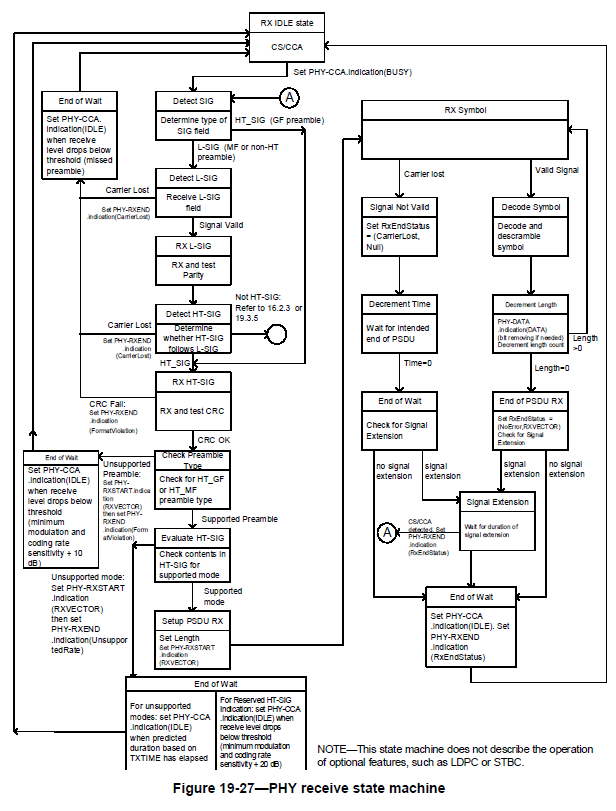 Receive level may drop because of narrow-band OOK symbols
If BPSK mark exists (WUR PPDU will be recognized as 11a packet)
If BPSK mark does not exist
Receiver procedure given in [1] for .11n
Slide 2
M-QAM
BPSK
M-QAM
CP
Data
CP
Data
Legacy SIG
Legacy STF
Legacy LTF
11a:
BPSK
Rotated BPSK
Legacy SIG
HT SIG 1
HT SIG 2
Legacy STF
Legacy LTF
11n:
BPSK
Rotated BPSK
BPSK
LENGTH%3=0
Legacy SIG
VHT SIG A1
VHT SIG A2
Legacy STF
Legacy LTF
11ac:
BPSK
BPSK
BPSK
Legacy SIG
RL-SIG
HE-SIGA
LENGTH%3!=0
Legacy STF
Legacy LTF
11ax:
OOK
BPSK
Legacy SIG
BPSK-Mark
Legacy STF
Legacy LTF
11ba:
SYNC
Slide 3
Problem Statement
The original purpose of having BPSK-mark is to spoof .11n receivers to treat WUR PPDU as .11a PPDU 
In recent discussion about the design of BPSK-mark, there has been interests to use it also for 
WUR PPDU identifier for future .11 devices 
Preventing .11ax devices from threating the WUR PPDU as .11a PPDU 
.11ax devices may stop receiving earlier to reduce the power consumption 
Providing additional information for future .11 devices
E.g., BSS color
Slide 4
Possible Solutions
Sequence-based method
Desired features
Create identifier for WUR PPDU
Low PAPR to minimize nonlinear distortion 
Enable orthogonal sequences for passing small amount of information
Encoding-based method
Desired features
Create identifier for WUR PPDU
Minimize false detection as other PPDUs
Reduce power consumption for devices with earlier .11 amendments
Exploiting End-of-Wait state of a typical .11ax receiver [2] to avoid spending power in receiving and decoding long > 600usec WUR packet
Slide 5
Option 1: Specific Sequence
One of the options is to use a specific sequence for the construction of BPSK-Mark field
Pros: Allow explicit WUR PPDU indication
May allow reducing power consumption for future .11 devices
Can carry certain information by using different sequences
Cons: May not allow reducing power consumption for .11ax devices
11ax RX may process WUR PPDU as an .11a PPDU
The sequence for BPSK Mark is TBD
A BPSK Golay sequence is a good option
A specific BPSK sequence
Legacy SIG
BPSK-Mark
Legacy STF
Legacy LTF
…
11ba:
SYNC
Slide 6
Option 2: RL-SIG and LENGTH%3 = 0
This option repeats L-SIG where the LENGTH subfield is an integer multiple of 3
Cons: Cannot explicitly indicate WUR PPDU
Cons: May not allow reducing power consumption for .11ax devices
All .11 devices may process it as .11a PPDU, even for future .11 devices
RL-SIG and LENGTH%3 = 0
Legacy SIG
BPSK-Mark
Legacy STF
Legacy LTF
…
11ba:
SYNC
Slide 7
11ax Receiver Procedure (D3.0)
A typical .11ax RX applies hieratical detection: 1) Repetition, 2) LENGTH%3 != 0. If the detection fails, it goes back to legacy modes
WUR PPDU with RL-SIG and LENGTH%3 = 0 may still be treated as .11a PPDU
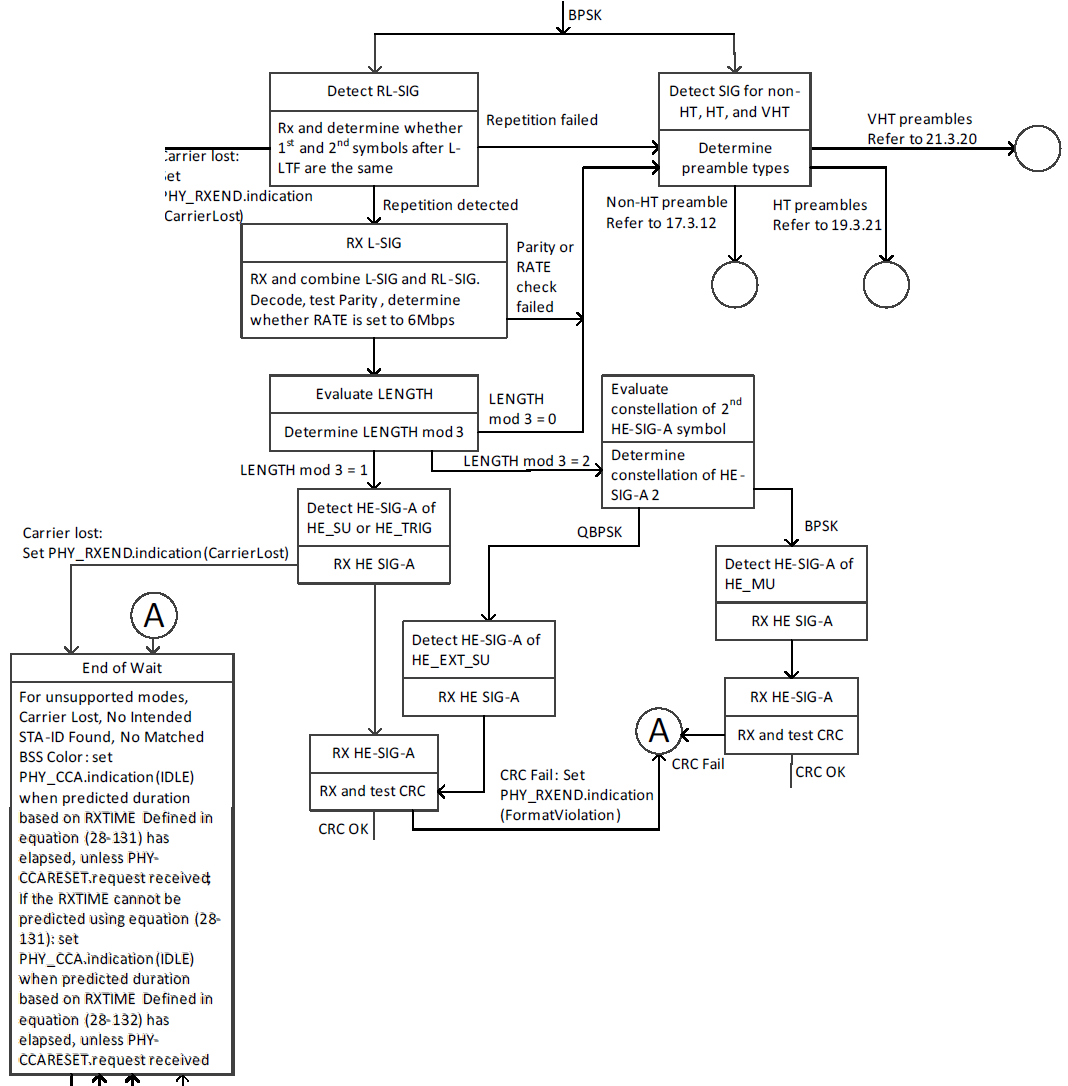 Receiver procedure given in [2] for .11ax
Slide 8
Option 3: Negative RL-SIG
This option uses negative of L-SIG
Pros: Future .11 devices can differentiate 11ax PPDU from WUR PPDU by searching negative or positive RL-SIG 
Cons: May not allow reducing power consumption for .11ax devices
All previous .11 devices may process it as .11a PPDU,
-RL-SIG
Legacy SIG
BPSK-Mark
Legacy STF
Legacy LTF
…
11ba:
SYNC
Slide 9
Option 4: RL-SIG and LENGTH%3 != 0
In this option, L-SIG is repeated and the LENGTH subfield is not an integer multiple of 3 (i.e., 11ax spoofing)
Cons: Cannot explicitly indicate WUR PPDU
Pros: May allow reducing power consumption for .11ax devices 
Need to change LENGTH definition in .11ba D0.3
Future .11 devices can differentiate .11ax PPDU from WUR PPDU by validating the CRC in a new SIG field (similar to HE SIG field)
RL-SIG and LENGTH%3 != 0
Legacy SIG
BPSK-Mark
Legacy STF
Legacy LTF
…
11ba:
SYNC
Slide 10
11ax Receiver Procedure (D3.0)
If the CRC for HE-SIG-A is not valid, a typical .11ax receiver will wait based on RXTIME
WUR PPDU with RL-SIG and LENGTH%3 != 0 can still be recognized as an unsupported mode and RX can reduce power consumption by terminating the demodulation
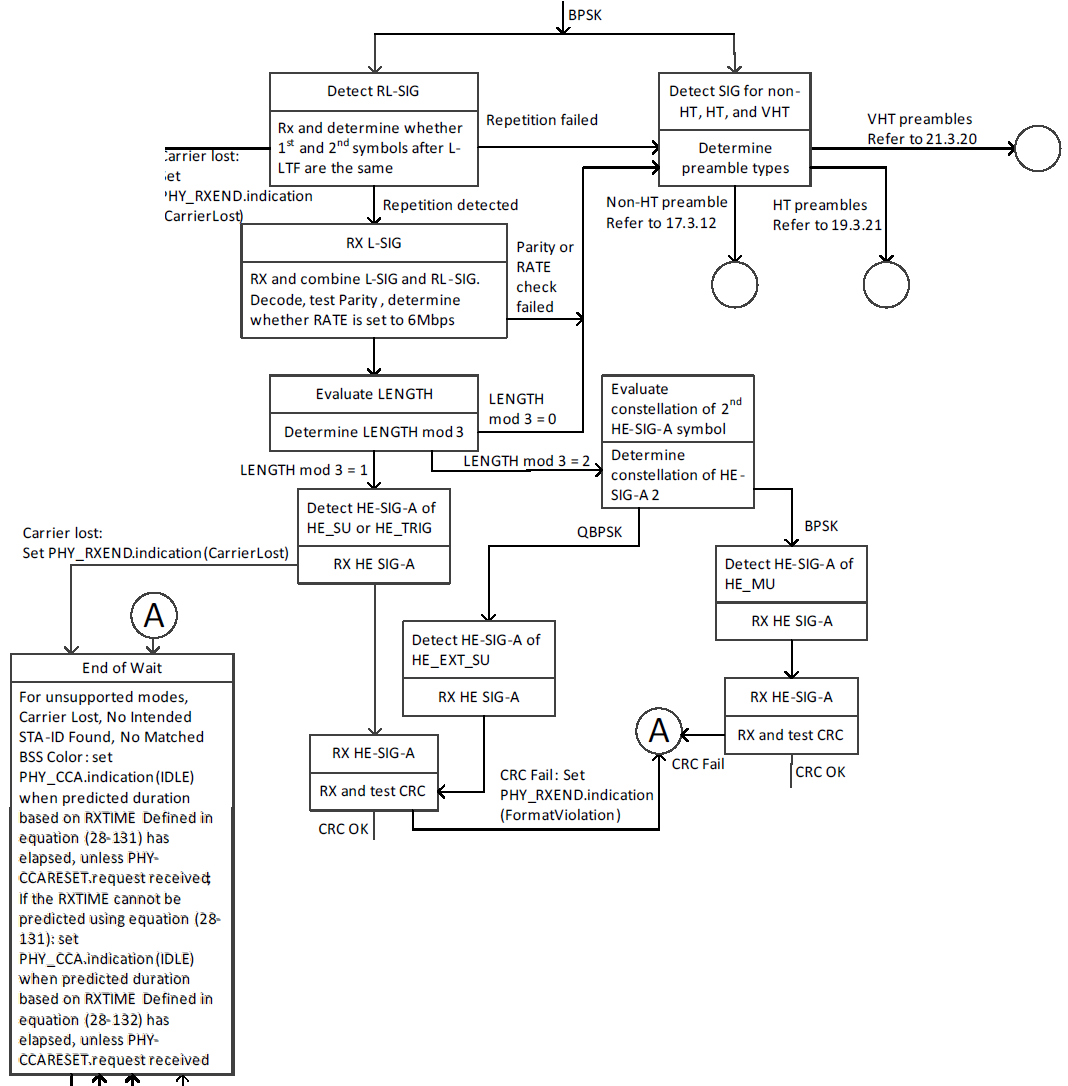 Receiver procedure given in [2] for .11ax 
Slide 11
Option 5: A New Coded Field Different than L-SIG
Legacy SIG
BPSK-Mark
Legacy STF
Legacy LTF
…
11ba:
SYNC
Slide 12
Summary
Slide 13
Straw Poll 1
How should 802.11ba BPSK-mark be constructed?

Sequence-based BPSK-mark (e.g., Option 1, sequence is TBD):
Encoded BPSK-mark (e.g., Option 2-5, all subfields are TBD):
Abstain:


Result: Sequence-based BPSK-mark: 0 / Encoded BPSK-mark: 12 / Abstain: 5
Slide 14
Straw Poll 2
How should 802.11ba BPSK-mark be constructed in Slide 13?

Option 2:
Option 5:
Option 3 or Option 4:
Abstain:


Result: Option 2:7 / Option 5: 9 / Option 3 or Option 4: 0 / Abstain: 4
Slide 15
References
[1] “Part 11: Wireless LAN Medium Access Control (MAC) and Physical Layer (PHY) Specifications”, 2016
[2] “IEEE P802.11ax™/D3.0, Amendment 6: Enhancements for High Efficiency WLAN”, 2018
Slide 16